SISTEM UPAH DI INDONESIA
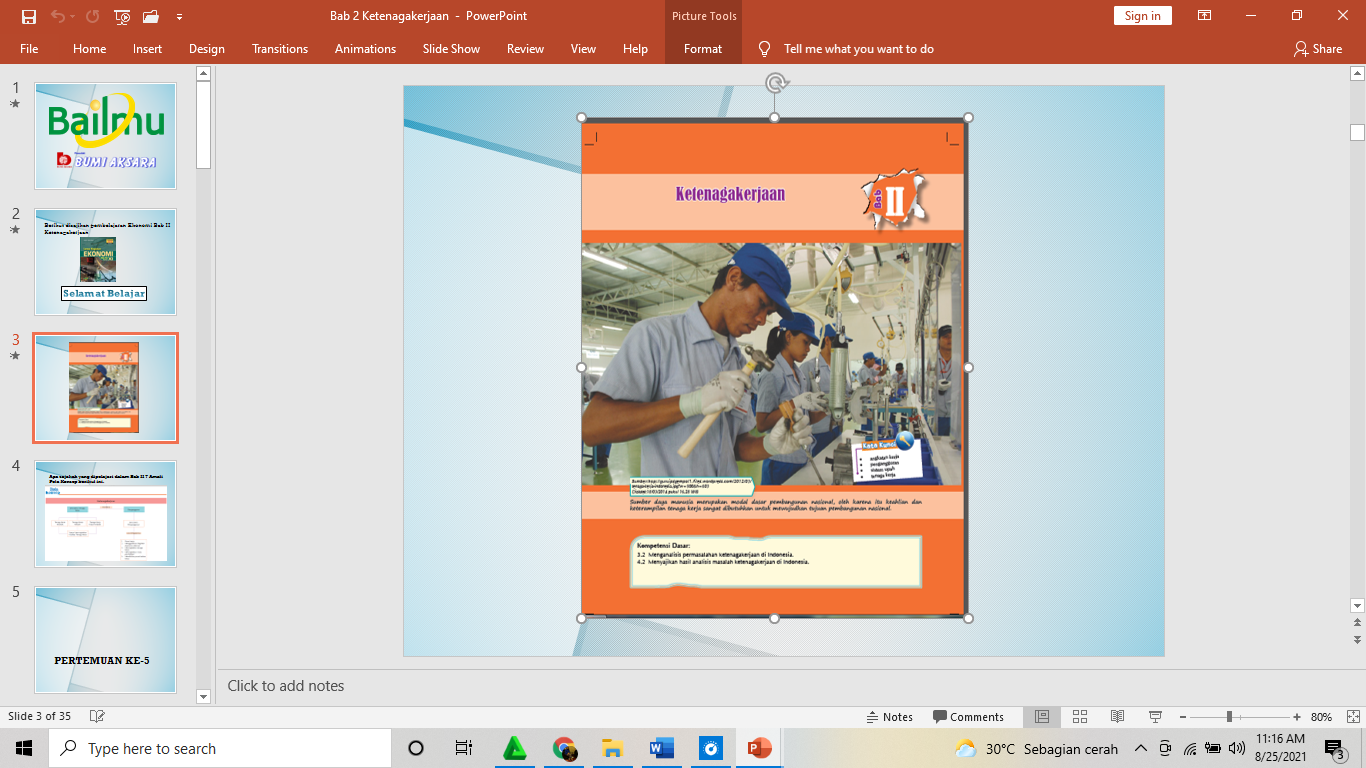 Sistem upah di Indonesia didasarkan atas 3 fungsi upah, antara lain sebagai berikut.
Mampu menjamin kehidupan yang layak bagi pekerja dan keluarganya. Artinya upah harus memiliki fungsi sosial.
Mencerminkan pemberian imbalan terhadap hasil kerja seseorang.
Memuat pemberian insentif yang mendorong peningkatan produktivitas kerja dan pendapatan nasional.
Faktor-Faktor Apa sajakah yang Menentukan Besarnya Upah?
Jumlah penawaran tenaga kerja, jika tenaga kerja jumlahnya lebih besar dari lowongan kerja, maka biasanya gaji/upah pekerjaan rendah dan sebaliknya.
Jumlah permintaan tenaga kerja, jika permintaan tenaga kerja lebih besar dari pencari kerja, maka biasnya gaji/upah pekerja tinggi dan sebaliknya.
Kemampuan tenaga kerja, semakin tinggi tingkat/produktivitas tenaga kerja, maka gaji/upah tinggi dan sebaliknya.
Bagaimana Sistem Upah di Indonesia?
Sistem upah di Indonesia diatur berdasarkan Undang-Undang Nomor 13 Tahun 2003 Tentang Ketenagakerjaan Pasal 90 ayat (1). Pasal tersebut menyebutkan bahwa Pengusaha dilarang membayar upah lebih rendah dari upah minimum.
Ada beberapa macam sistem upah, antara lain: 1) upah menurut waktu,  3) upah skala, 4) upah indeks, 4) upah premi, 5) upah co-partnership.
Sistem Upah Menurut Waktu
Besarnya sistem upah ini ditentukan berdasarkan waktu kerja karyawan yaitu upah yang diberikan per jam, upah yang diberikan per hari, upah yang diberikan per minggu dan upah yang diberikan per bulan. Dalam sistem upah menurut waktu, pembayaran upah dapat dilakukan dengan mudah selain itu, perhitungan upah ini juga tidak menyulitkan.
Sistem Upah Premi. Sistem ini memungkinkan pekerja untuk mendapatkan upah khusus karena prestasi di luar kelaziman, misalnya bekerja pada hari libur, melakukan pekerjaan yang sangat berbahaya, atau memiliki suatu keterampilan yang sangat khusus.

Dalam sistem upah premi yaitu disediakan upah tambahan atau premi bagi karyawan yang mampu bekerja lebih baik.
Sistem upah borongan. Upah borongan adalah upah yang diberikan pada awal pengerjaan suatu hal sampai dengan hal tersebut selesai, tanpa adanya penambahan upah jika ada penambahan pekerjaan. 
Misalnya pak Salam ingin membangun rumah 2 lantai, Ia mempekerjakan tukang yang dibayar sebesar RP.20.000.000 dari awal hingga rumah tersebut siap huni, tanpa adanya penambahan upah kembali dan biasanya dibayarkan di awal pengerjaan.
Sistem Co-Partnership. Sistem ini memberikan upah kepada pekerjanya berupa saham atau obligasi perusahaan. Dengan memberikan obligasi atau saham, perusahaan berharap pekerja mempunyai rasa memiliki kepada perusahaan sehingga bisa lebih produktif.

.
Sistem Upah Berkala. Upah ditentukan dari tingkat kemajuan atau kemunduran hasil penjualan, jika penjualan meningkat maka upah akan meningkat, begitu pula sebaliknya.
Apa sajakah Kebijakan Upah di Indonesia?
Di Indonesia, masih banyak pekerja yang berpenghasilan rendah, lebih kecil dari kebutuhan hidup minimalnya.  Oleh karenanya pemerintah menerapkan upah minimum. Upah minimum adalah upah standard (baku) yang diterima agar para pekerja dapat mempertahankan kesejahteraan dan hidup layak sehingga tidak hidup di bawah garis kemiskinan.
Penentuan upah minimum didasarkan atas: Kebutuhan Fisik Minimum (KFM) dan Kebutuhan Hidup Minimum (KHM).